5 Soil Forming Factors   ClORPT
Cl = Climate
O = Organisms
R = Relief (or Topography)
P = Parent Material
T = Time
H = Humans ???
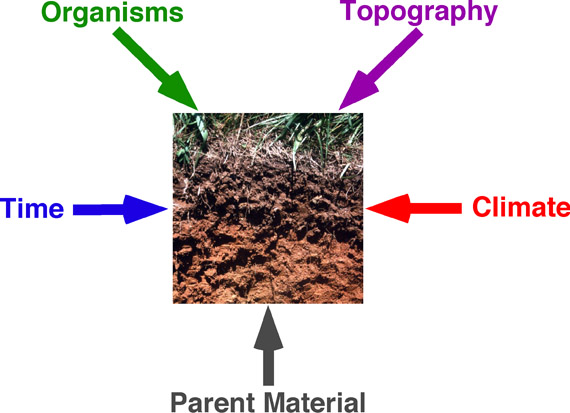 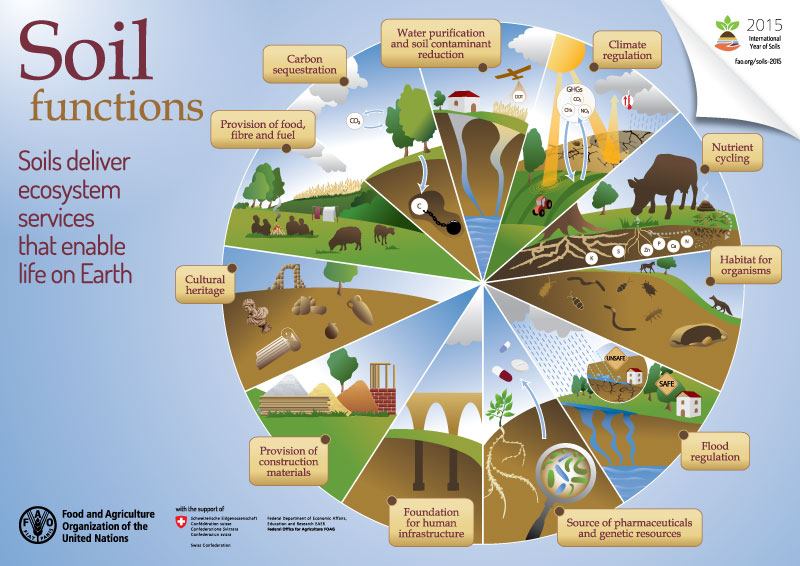 Human Health
Soil Health
“Health is the level of functional and metabolic efficiency of a living organism. In humans it is the ability of individuals or communities to adapt and self-manage when facing physical, mental, psychological and social changes with environment”
- Wikipedia
“Soil health, also referred to as soil quality, is defined as the continued capacity of soil to function as a vital living ecosystem that sustains plants, animals, and humans.”
- Natural Resource Conservation Service (NRCS)
Only living things
can be “healthy”
Soil Tilth → Soil Quality → Soil Health
How can we increase soil health?
Control traffic on soil
Minimum tillage
Manure use
Cover crops
Increase residue cover
Crop rotations – increase crop variety (i.e. diversity)
Rule of Thumb – Anything that increases soil biological activity!
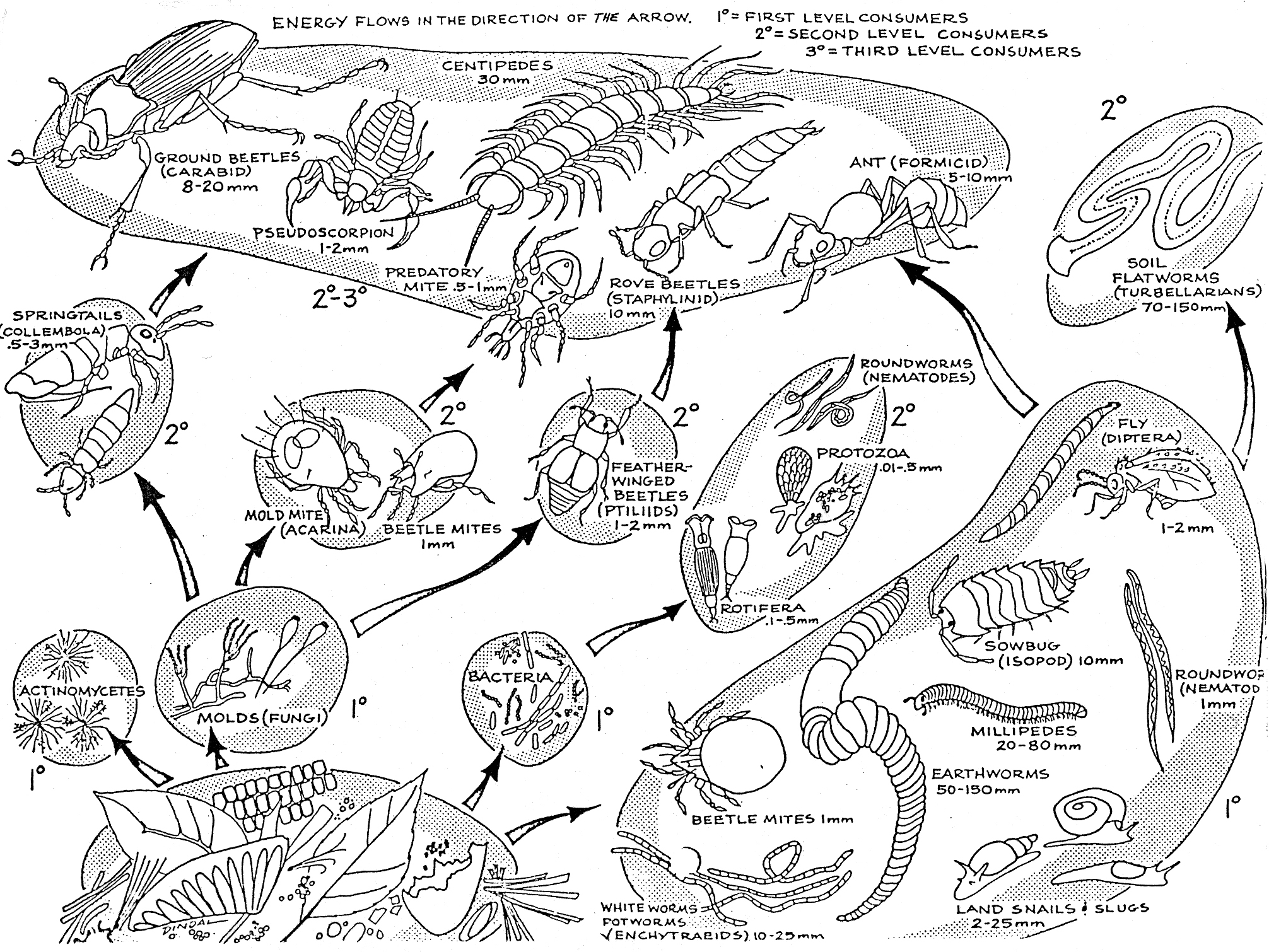 The “living” SOM
Who’s in our soil?
* 8,000 lb. elephant
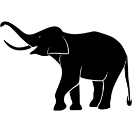 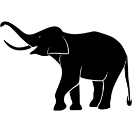 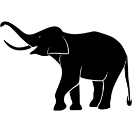 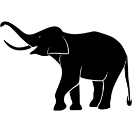 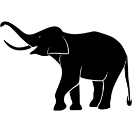 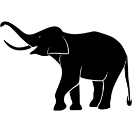 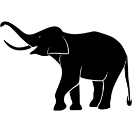 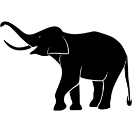 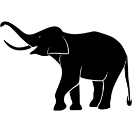 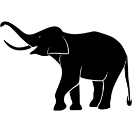 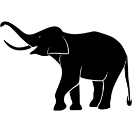 From Nature & Property of Soils (Brady & Weil), and other sources
9/18/21